ГБОУ сош №1 «ОЦ» п.г.т Стройкерамика Сп «Детский сад «Звездочка»     Игровой  стретчинг – одна из форм работы по взаимодействию с семьями воспитанников.
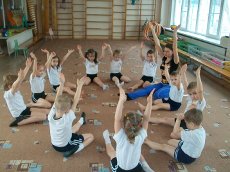 Подготовила: 
воспитатель 
высшей квалификационной категории
 
  Слапогузова Н.Г.
Актуальность:
По ФГОС основная задача ДОУ – взаимодействие с семьей для обеспечения полноценного развития ребенка.
В поисках новых методов взаимодействия и сотрудничества с родителями воспитанников  наше внимание привлекла методика ИГРОВОГО  СТРЕТЧИНГА.
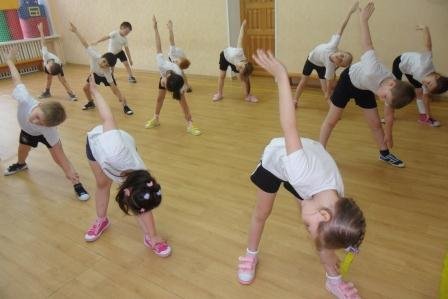 Что такое игровой стретчинг?
это специально подобранные упражнения на растяжку мышц, проводимые с детьми в игровой форме. 
  Методика игрового стретчинга основана на статичных растяжках мышц тела и суставно-связочного аппарата рук, ног, позвоночника, оказывающих глубокое оздоровительное воздействие на весь организм.
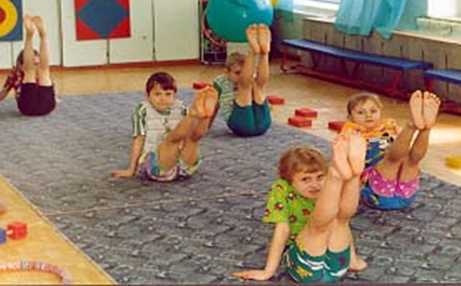 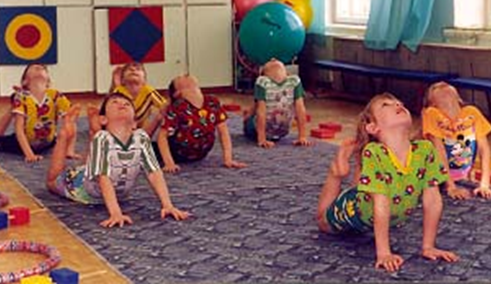 Цель:содействовать физическому развитию детей, используя методику игрового стретчинга через взаимодействие с семьей.         Задачи:- способствовать формированию правильной осанки; развитию памяти, внимания, воображения.- обучать детей и родителей разным видам имитационных движений игрового стретчинга.
Как проходят занятия игрового стретчинга для детей и родителей
Заниматься игровым стретчингом можно уже с детьми с 3-4-х лет. Главное в этом плане, не объем выполненных упражнений в одно занятие, а их постоянство – это даст более высокие результаты. 
Каждое занятие проходит с разыгрыванием сказки под ритмичную музыку. Вся игра разбивается на несколько фрагментов, и структура такого занятия выглядит следующим образом:
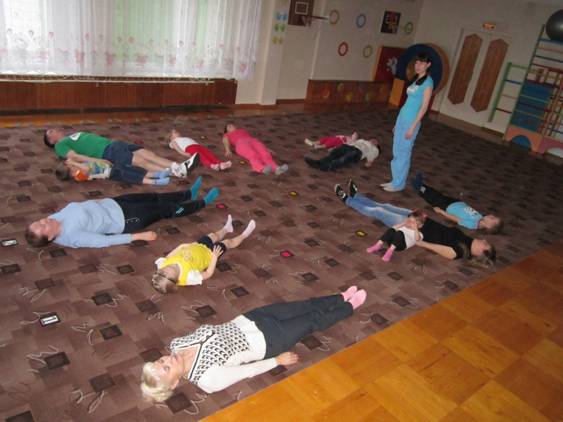 Этапы
Вводный этап. Выполняется музыкальная разминка, задача которой подготовить детский организм к дальнейшим нагрузкам: к более сложным и интенсивным упражнения игрового стретчинга.
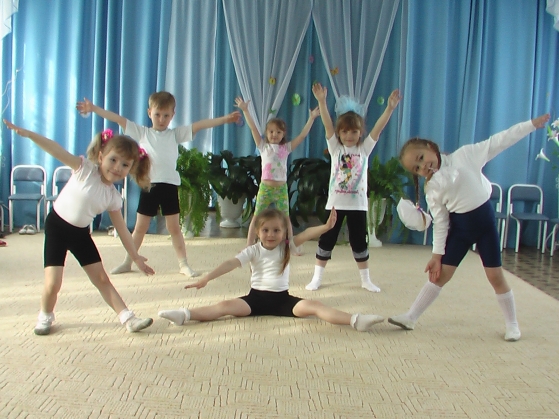 можно использовать  такие Упражнения:
«Зернышко»
   Разминочное упражнение, которое подготавливает позвоночник детей к    дальнейшей 
   нагрузке.
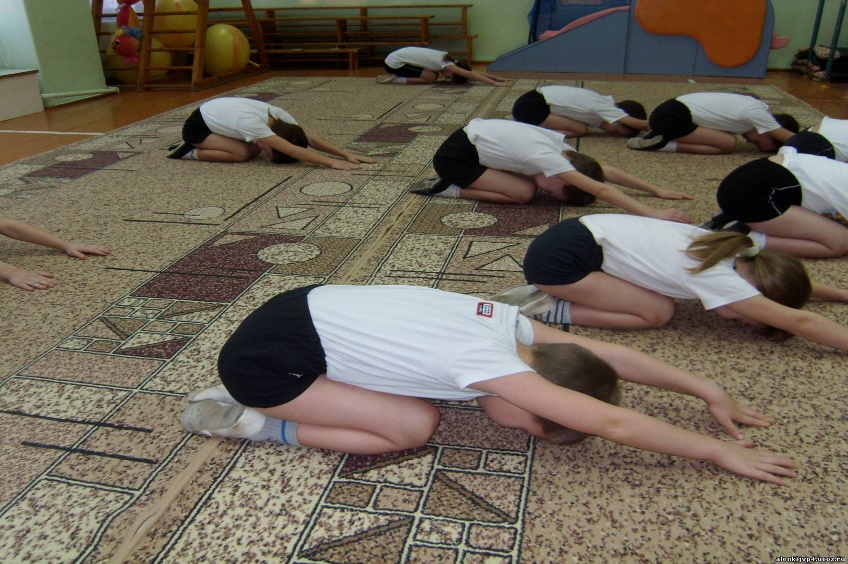 «Ходьба»
    Это упражнение  делает суставы ног более подвижными, оно эффективно в плане профилактики развития плоскостопия, а также улучшает осанку.
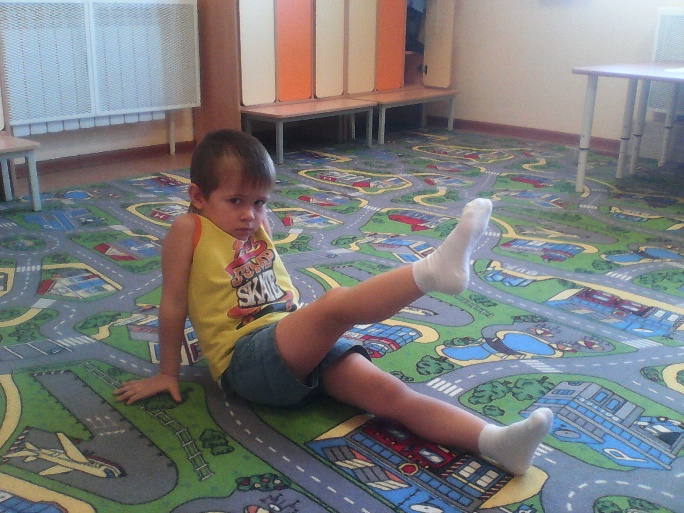 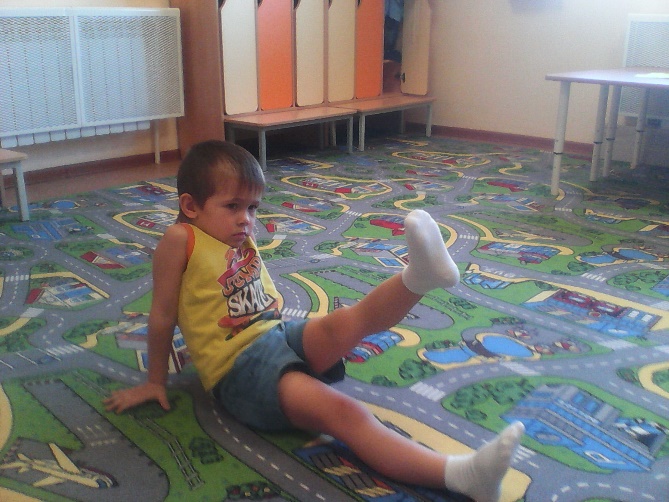 Основной этап.
Дети знакомятся с новыми движениями, учатся их выполнять, а также закрепляют ранее изученные. Именно на этом этапе идет включение упражнений стретчинга, направленных на развитие и укрепление физических данных детей. 
    Все движения должны быть переплетены с сюжетом сказки, которая специально подбирается под тему занятия и постепенно рассказывается в его процессе. 
    В конце этапа дети играют в подвижную игру, цель которой  – развитие двигательной активности и коммуникативных качеств.
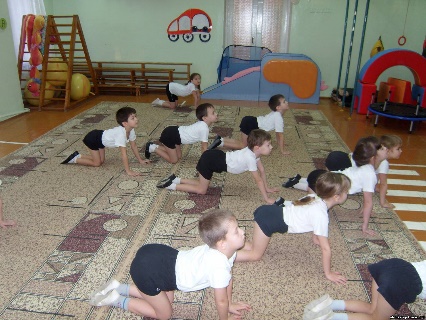 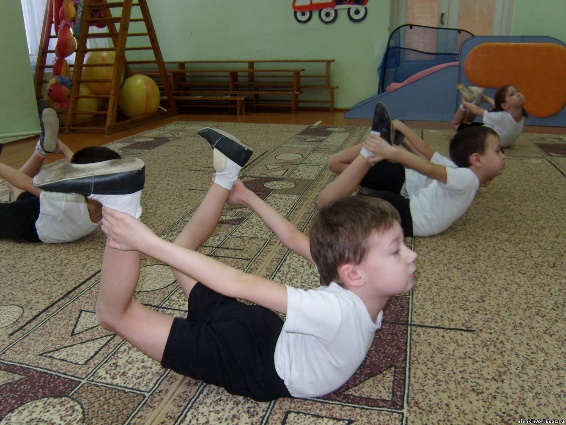 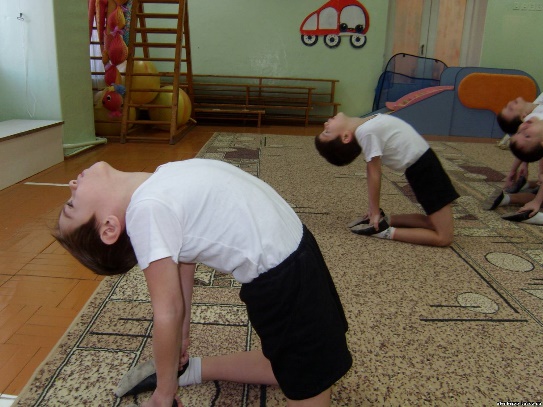 Завершающий этап.
Проводится специальная игра для восстановления дыхания, например, пальчиковая гимнастика или игра на внимание. Здесь важно привести организм детей в спокойное состояние.
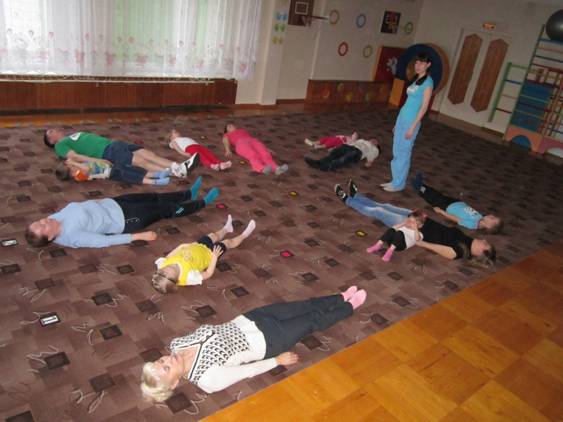 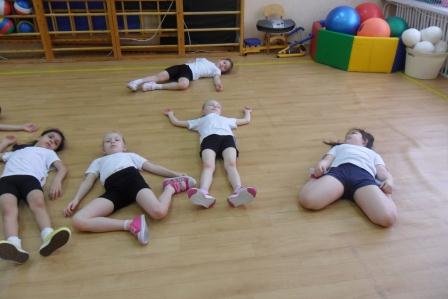 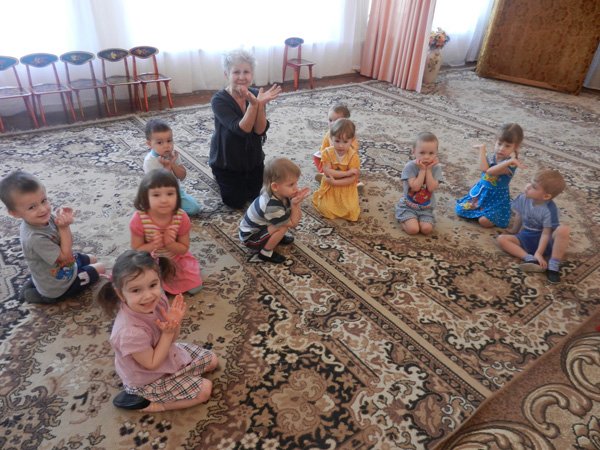 «Кошка»
  Избавляет от скованности позвоночника и его деформации.
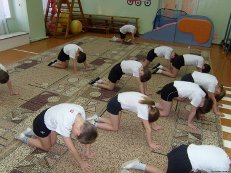 «Рыбка»
  Улучшает нервную проводимость, мозговую деятельность.
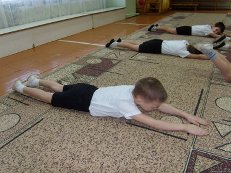 Все занятия и физические упражнения стретчинга проводятся в интересной, театрализованной форме. 
    Перевоплощение в любимых сказочных и мультипликационных героев в процессе занятий еще больше заинтересовывают детей в выполнении нужных движений. Делаются они без какого-либо вмешательства со стороны, а их медленный темп дает возможность ребенку прочувствовать все свое тело, при этом сохраняется максимальная безопасность для здоровья.
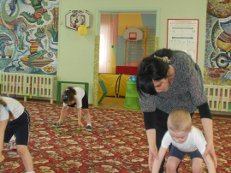 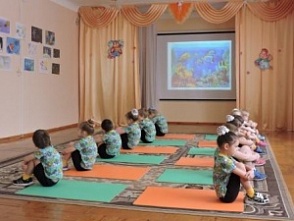 ВЗАИМОДЕЙСТВИЕ С СЕМЬЯМИ  
                      ВОСПИТАННИКОВ:  
      -- ПРИВЛЕЧЕНИЕ  К СОВМЕСТНЫМ ЗАНЯТИЯМ;
           --- ПРИВЛЕЧЕНИЕ РОДИТЕЛЕЙ К ИЗГОТОВЛЕНИЮ 
              АТРИБУТОВ СВОИМИ РУКАМИ;
            --- СЕМЕЙНЫЕ ФИЗКУЛЬТУРНЫЕ ДОСУГИ И РАЗВЛЕЧЕНИЯ;
            --- ФОТОВЫСТАВКИ
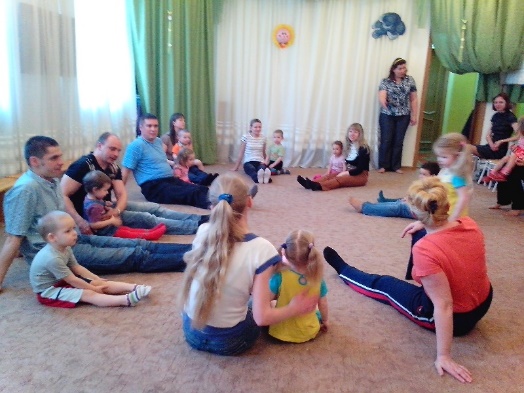 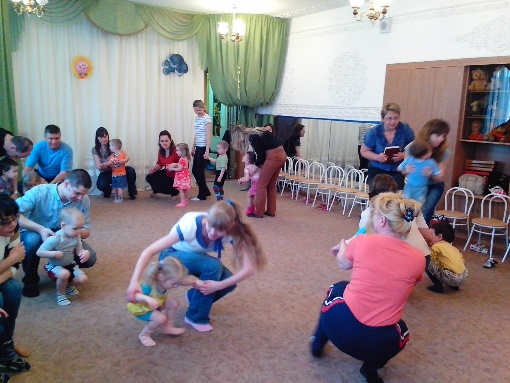 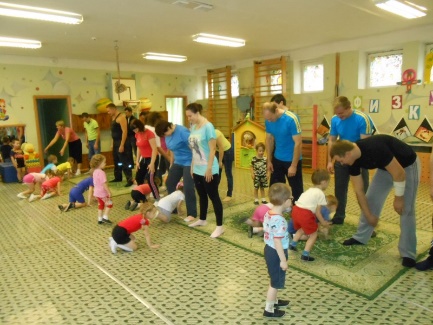 Спасибо 
      за 
внимание!
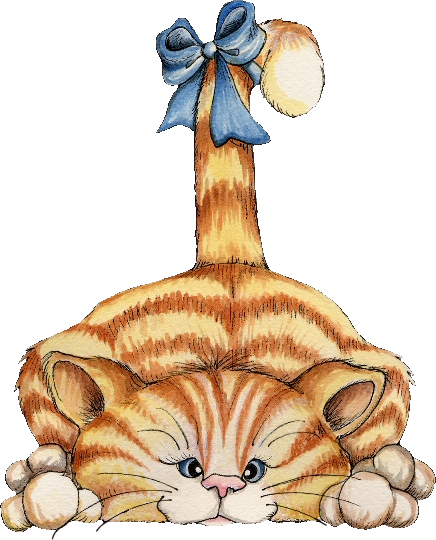